MEDIA PEMBELAJARAN VISUAL
Present by : Yeni Raini, M.Pd
MEDIA VISUAL
Media Visual yang Dapat Diproyeksikan
Media Visual yang Tidak Dapat Diproyeksikan
Media Visual
Bagan
Tidak diproyeksikan
Model
Poster
Realia
Ilustrasi
Karikatur
Peta Datar
Gambar Mati
Grafik
Berbagai Jenis Papan
Diagram
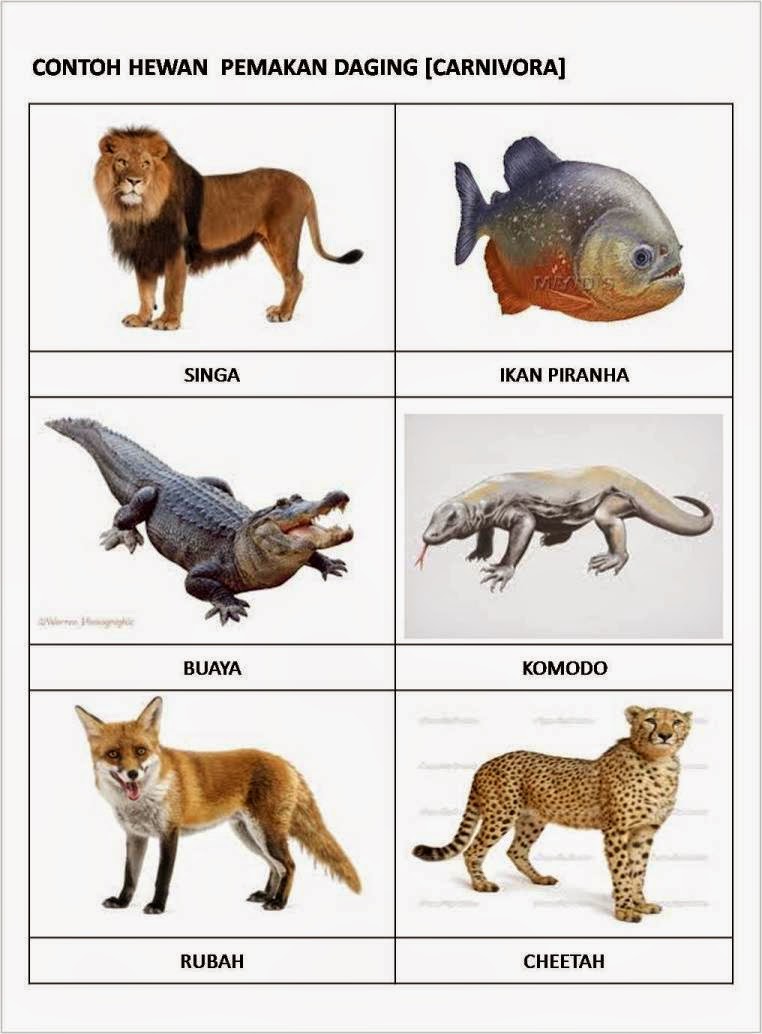 Gambar mati (Still picture)
Gambar dapat menunjukkan suatu tempat, orang, dan segala sesuatu dari daerah yang jauh dari jangkauan pengalaman pebelajar sendiri. 
Gambar juga dapat memberikan gambaran dari masa lalu atau gambaran masa yang akan datang.
4
Manfaat Gambar
Mempermudah pengertian 
pembelajar
02
Memperjelas 
bagian-bagian yang penting
03
Menimbulkan daya tarik bagi 
pembelajar
01
04
Menyingkat suatu uraian panjang
Ciri-ciri Gambar yang Baik
Cocok dengan 
tingkatan umur 
dan kemampuan belajar
Realistis
Gambar dapat diperlakukan 
dengan tangan
Bersahaja (tidak terlalu 
kompleks)
Ilustrasi
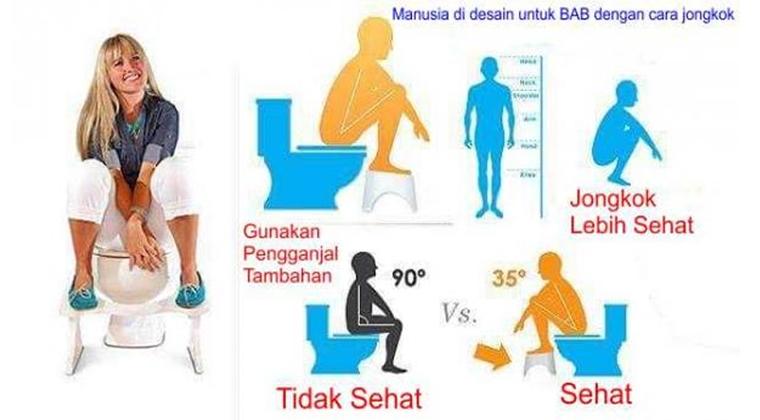 Ilustrasi berasal dari bahasa Latin illustrare: menerangkan atau membuat sesuatu menjadi jelas.
Ilustrasi: gambar atau wujud lain yang bermaksud menerangkan sesuatu menjadi lebih jelas
7
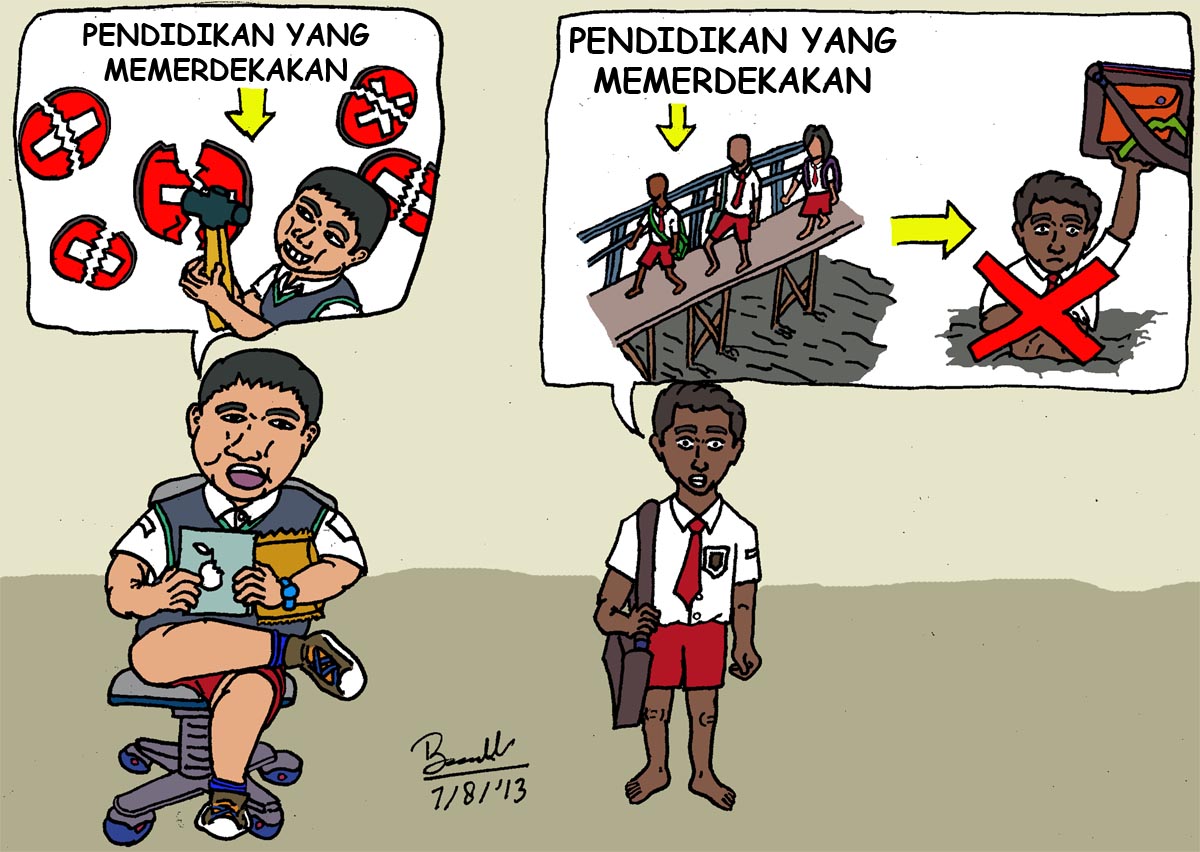 Karikatur
Gambar yang disederhanakan bentuknya dan biasanya berisi sindiran.
8
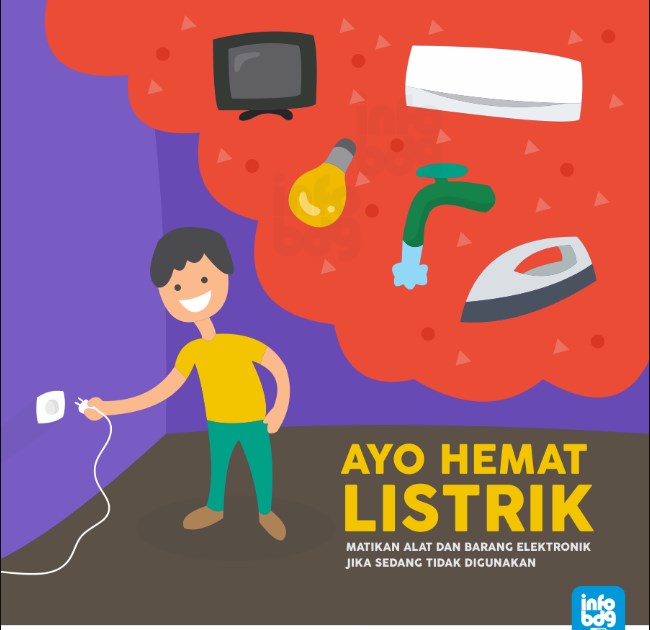 POSTER

Gambar yang mengombinasikan unsur-unsur visual seperti, garis, gambar dan kata-kata, yang bermaksud menarik perhatian serta mengkomunikasikan pesan secara singkat
Place your screenshot here
9
Manfaat Poster
Sebagai peringatan
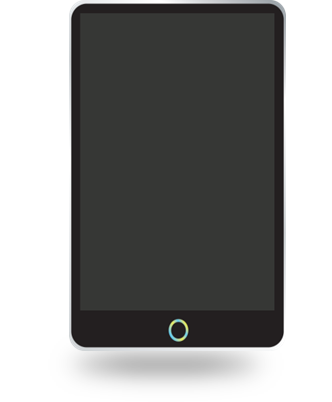 Sebagai petunjuk
Pengalaman kreatif
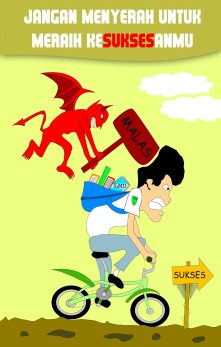 Sebagai penggerak perhatian
Untuk kampanye
Bagan
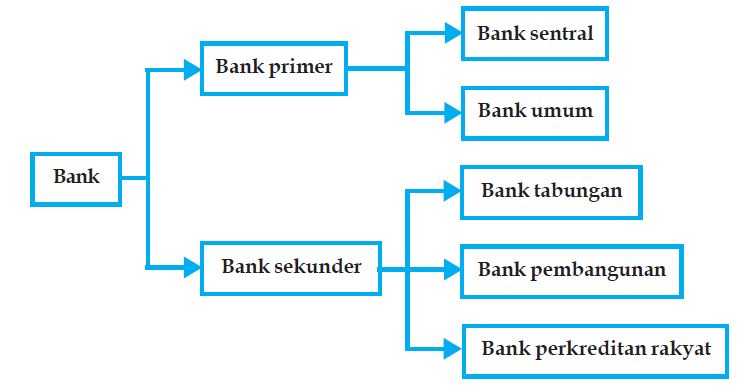 Gambaran dari sesuatu yang dilukiskan dengan garis, gambar, dan kata-kata
11
Jenis-jenis Bagan
Bagan Organisasi
Bagan Bergambar
Bagan Petunjuk
Bagan Waktu
👪
Bagan Pertumbuhan
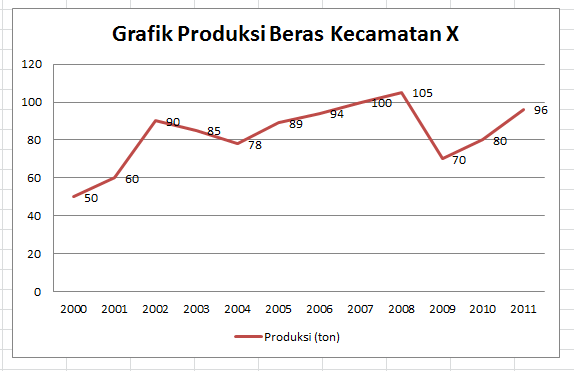 Grafik

Grafik merupakan 
pemakaian lambang-
lambang visual untuk 
menjelaskan data statistik
Diagram
Place your screenshot here
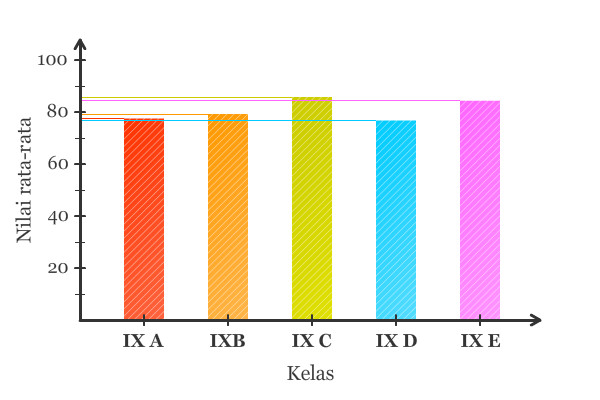 Diagram adalah suatu gambaran terbuka dari   suatu objek  atau proses.
sesuatu yang diterangkan         irisan-nya atau penampangnya dengan gambar, garis, dan      kata-kata
Jenis-jenis Grafik
Digambarkan dengan garis/titik
Grafik Garis
Dilukiskan dengan batang
Grafik Batang
Grafik Gambar
Dilukiskan dengan gambar/simbol
Grafik Lingkaran
Peta Datar
Peta adalah gambar yang menjelaskan permukaan 
bumi atau beberapa bagian bumi, yang menunjukkan 
ukuran dan posisi yang 
relatif, menurut skala yang digambarkan
Jenis Peta menurut Isinya
Peta Fisika
Peta Ekonomi
Peta Politik
Ketinggian suatu daerah, iklim, tumbuh-tumbuhan
Hubungan antara wilayah tertentu dengan keadaan ekonomi
Batas-batas wilayah
Jenis Peta menurut Bentuknya
Peta Buta
Peta Timbul
(3D)
Atlas
Globe
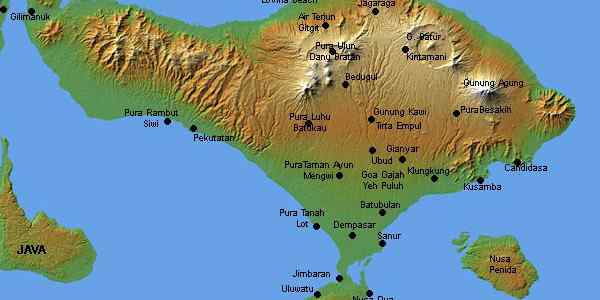 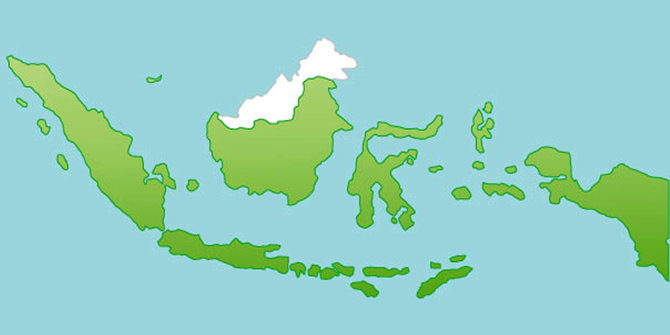 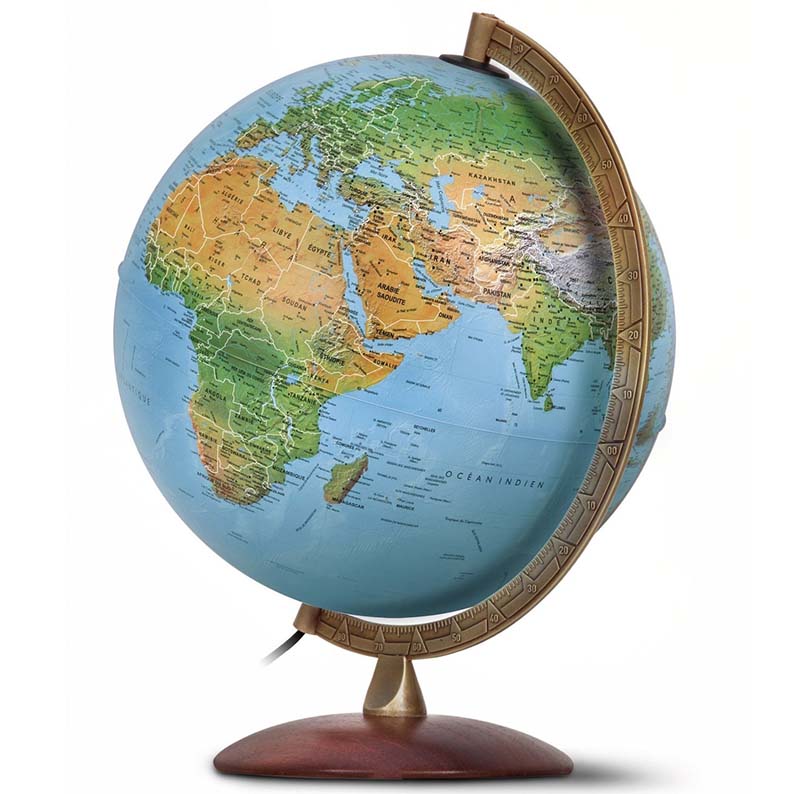 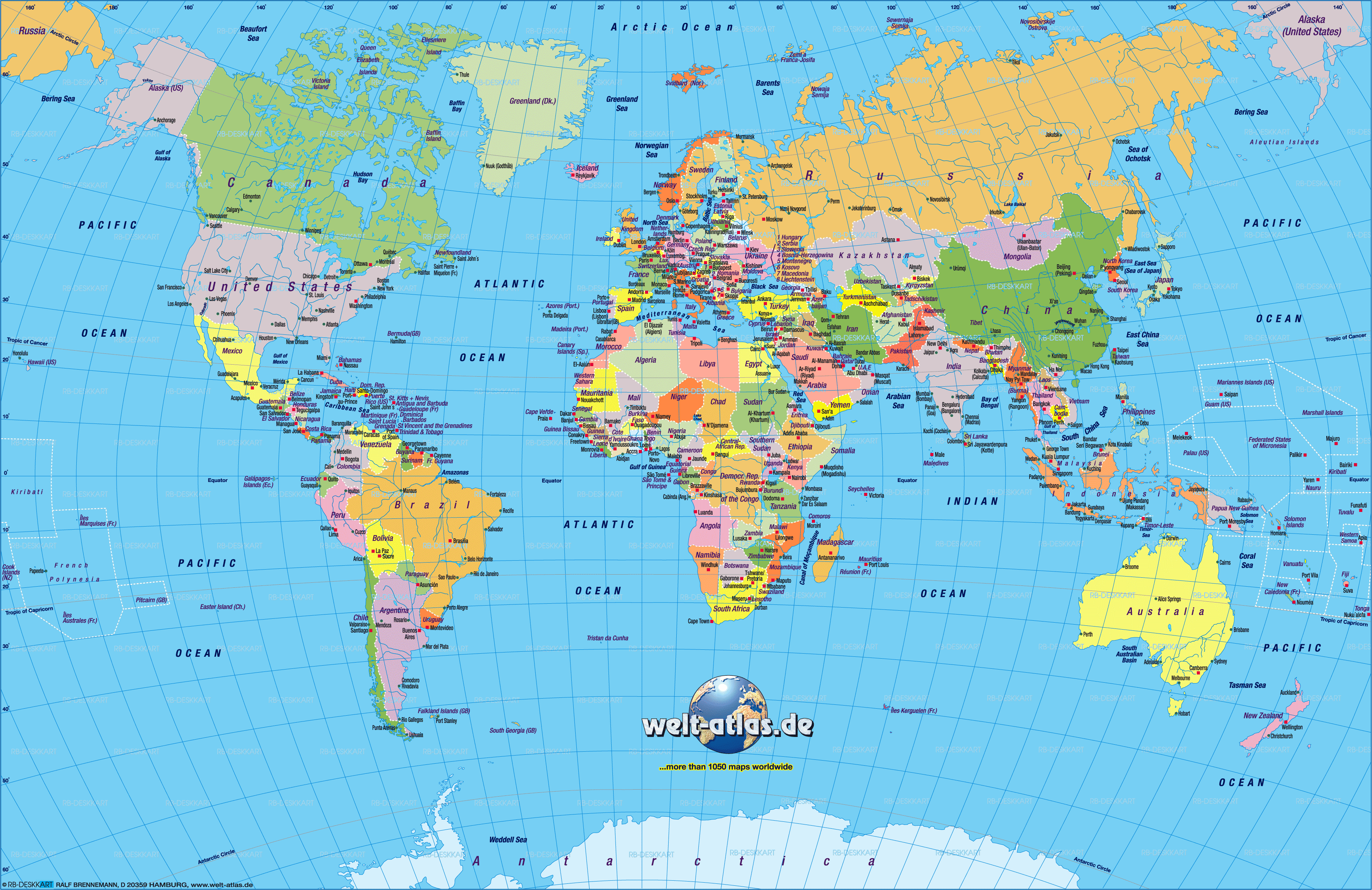 19
Realia
Realia atau disebut juga objek adalah benda yang sebenarnya dalam bentuk utuh. 
Misalnya: orang, binatang, rumah, dan sebagainya.
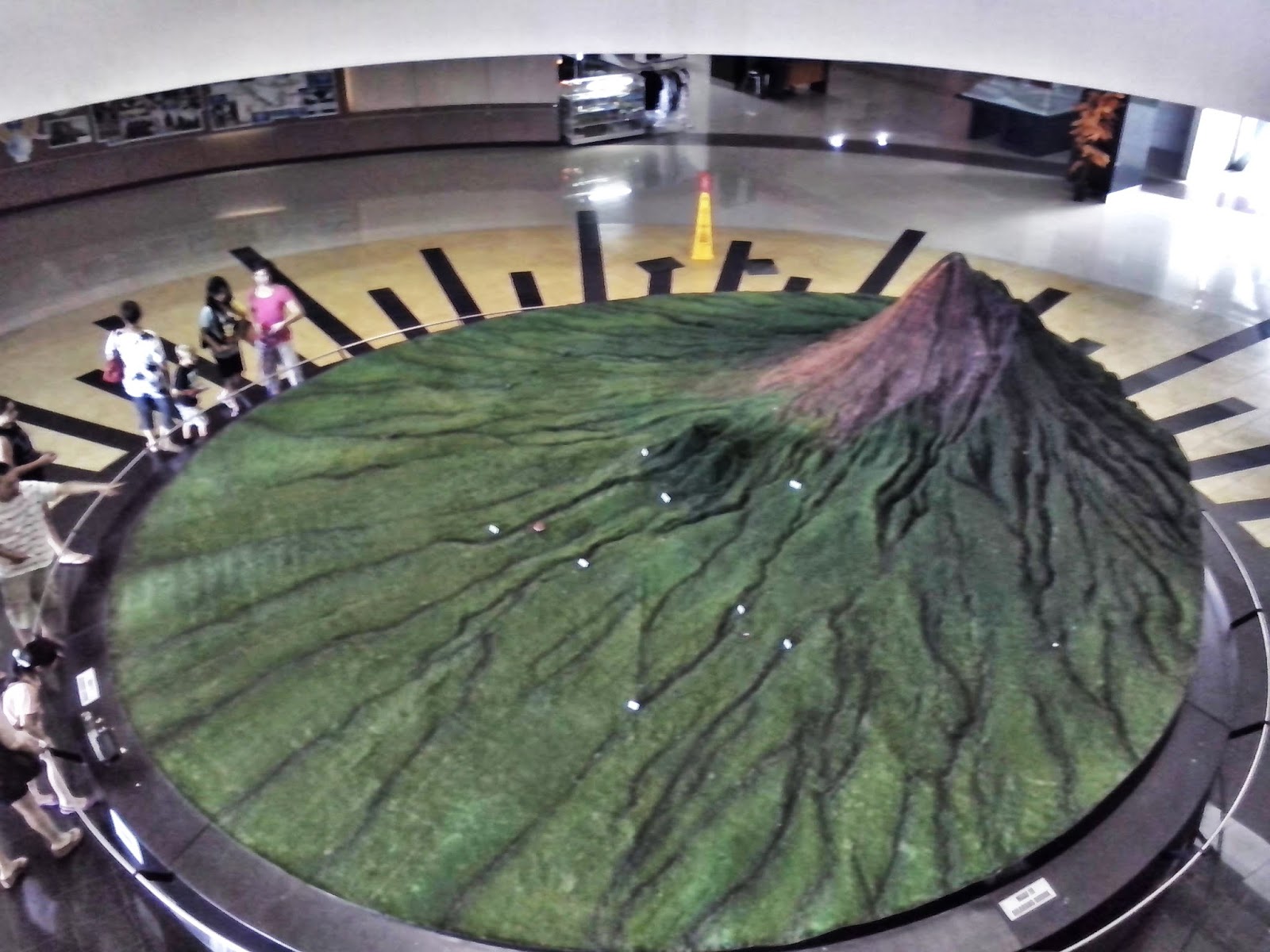 20
Berbagai Jenis Papan
01
Blackboard & Whiteboard
Paling umum digunakan
02
Papan peragaan (Display board)
Berguna untuk suatu pameran, dengan menempelkan berbagai bentuk
03
Papan flanel
Papan yang ditempeli kain flanel untuk melekatkan sesuatu di atasnya
04
Papan tempel
Untuk menempelkan pengumuman-pengumuman yang penting
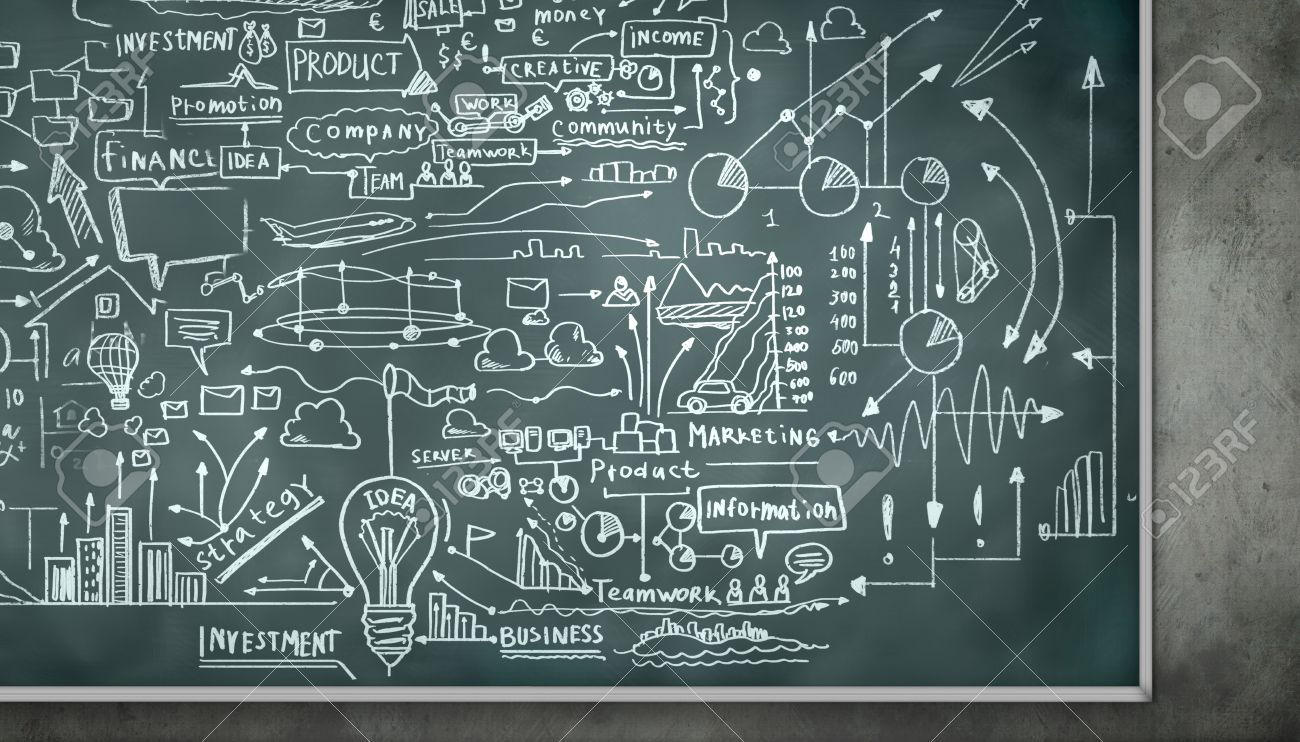 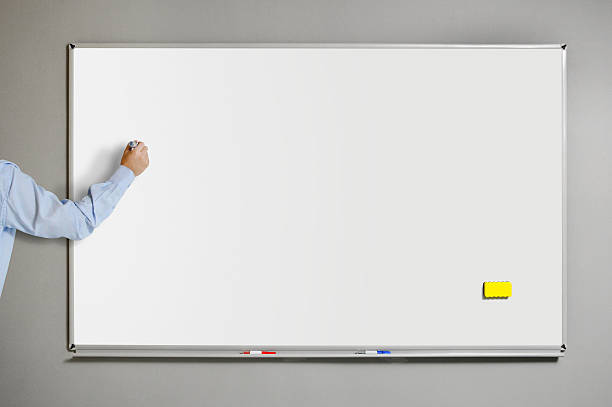 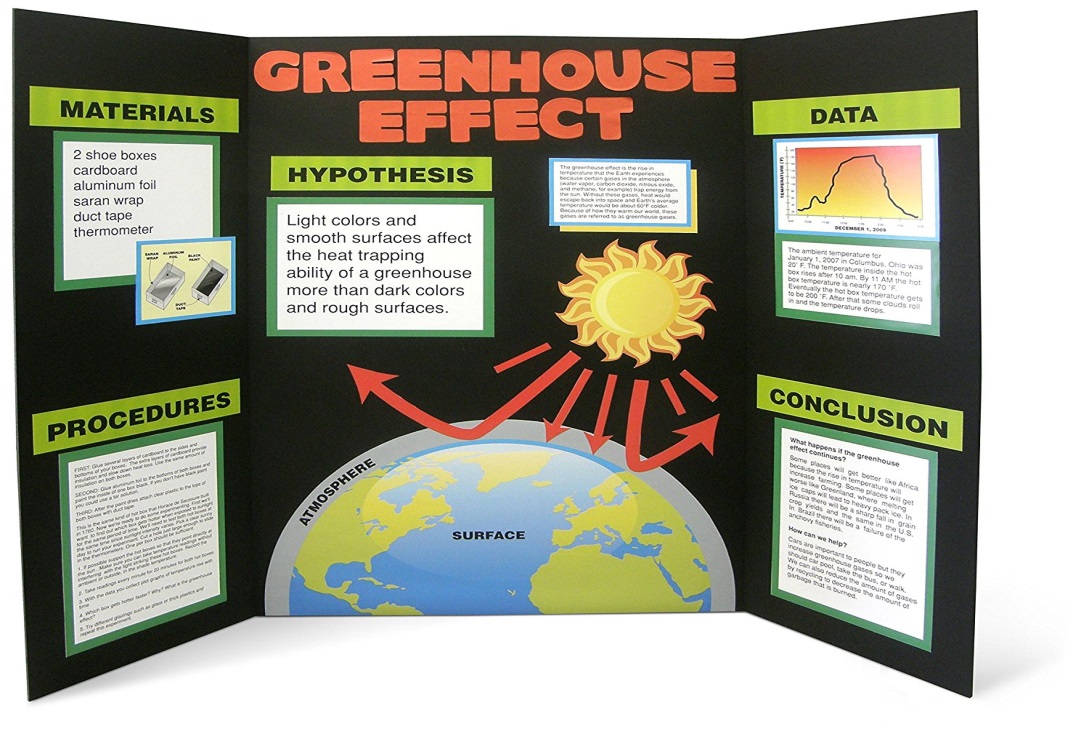 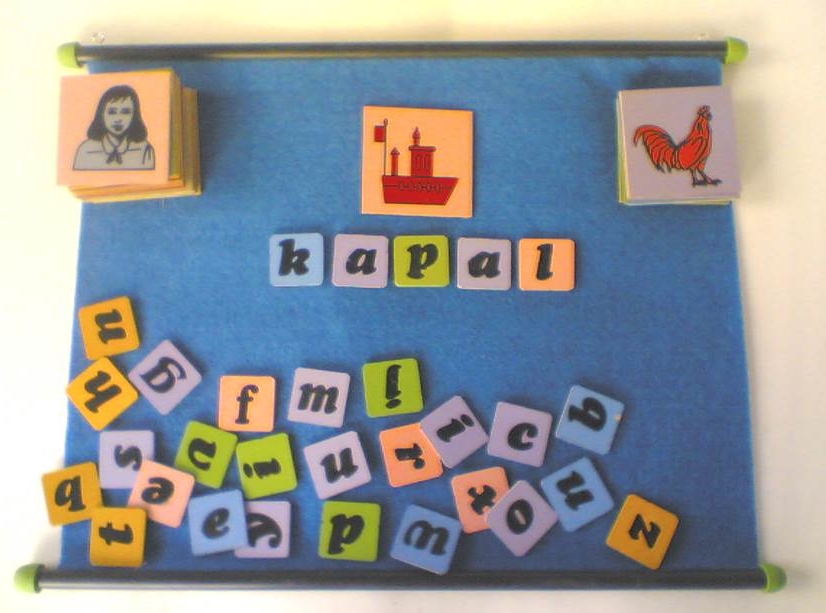 22
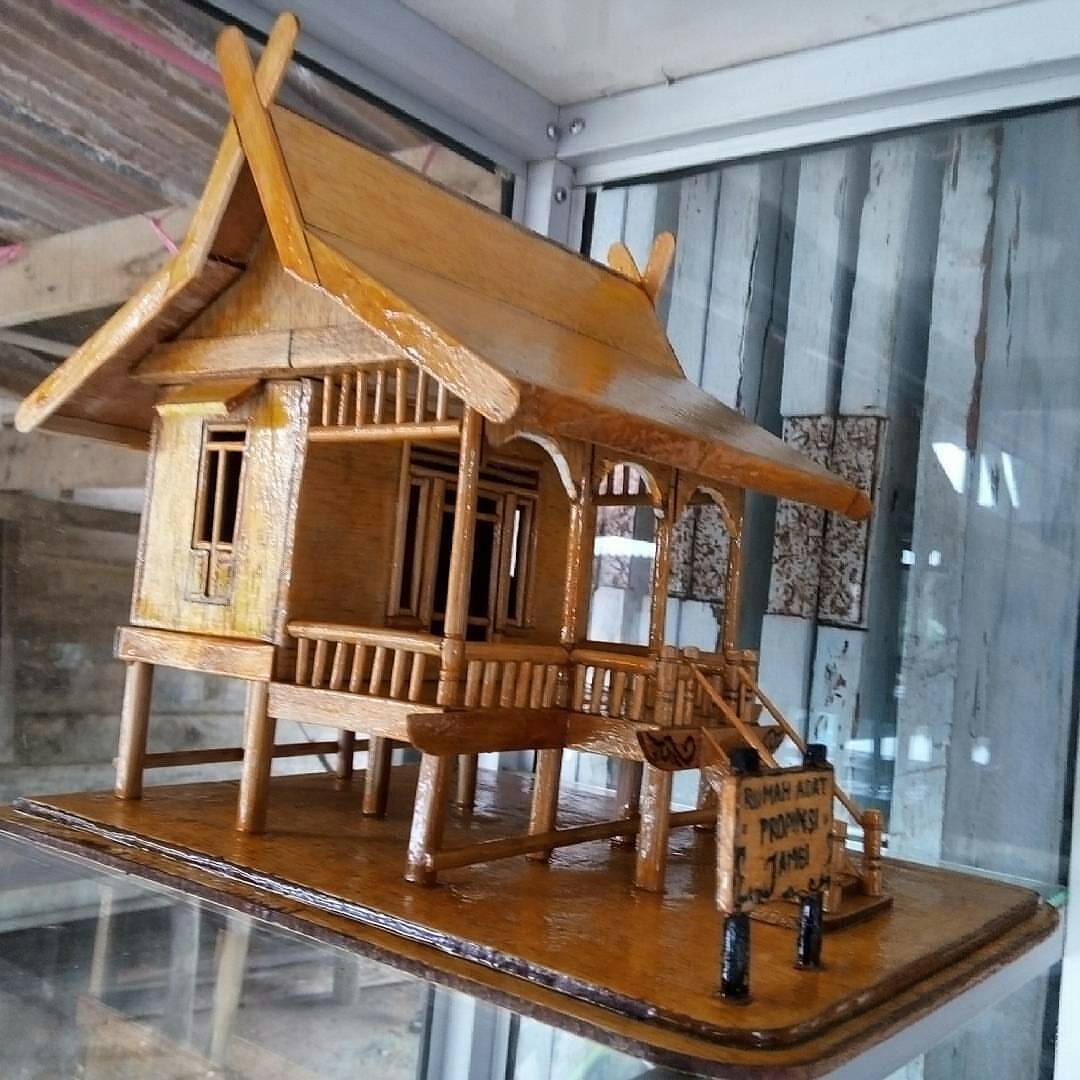 Model
Model adalah media tiga dimensi yang mewakili benda yang sebenarnya. Benda tiga dimensi adalah benda yang mempunyai ukuran panjang, lebar, dan isi (tinggi).
23
Media Visual
Yang diproyeksikan
Slide
Opaque Projector
Film Strip
OHP
(Overhead Projector)
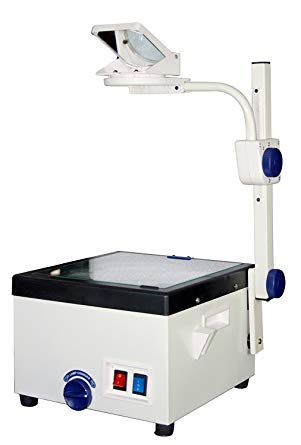 Overhead Projector (OHP)
25
Proyektor yang digunakan untuk memproyeksikan media transparan ke permukaan layar
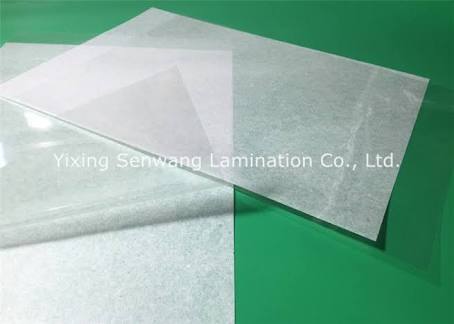 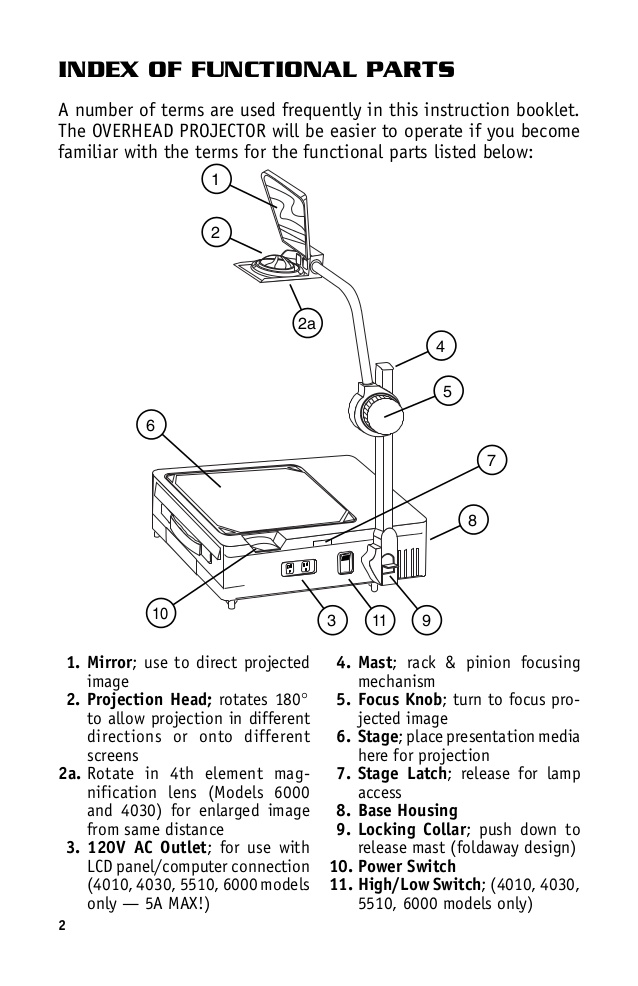 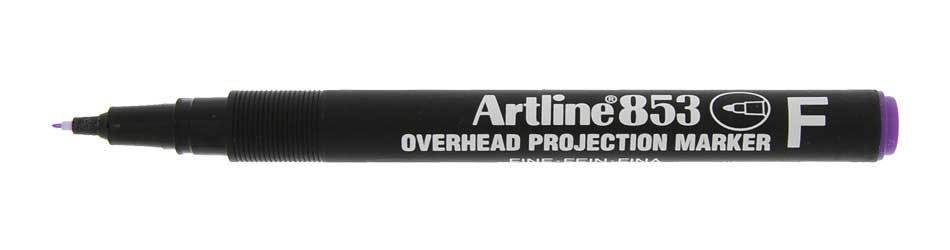 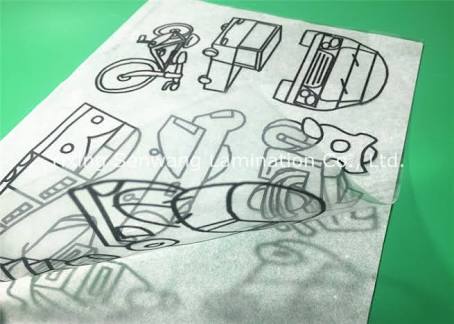 26
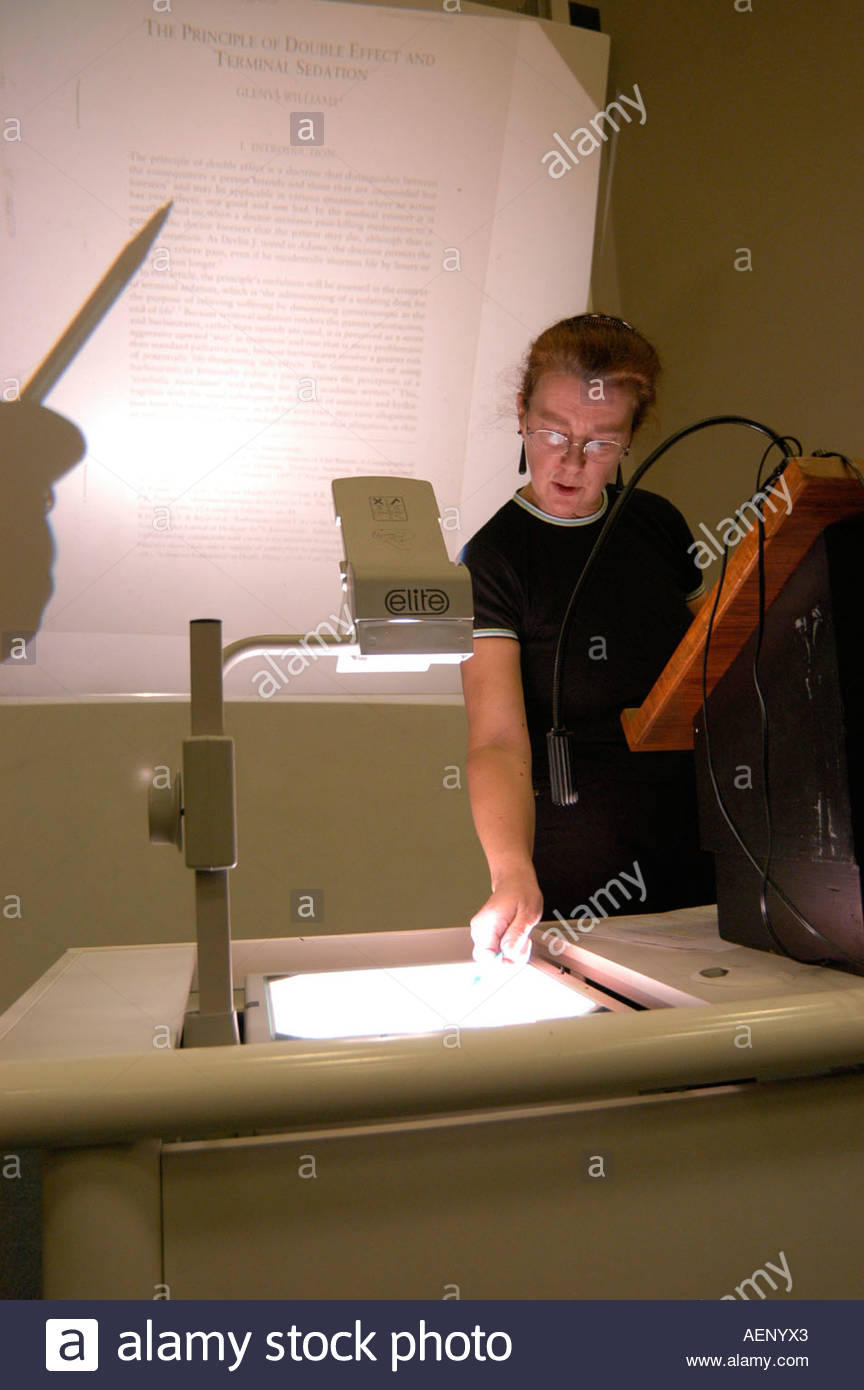 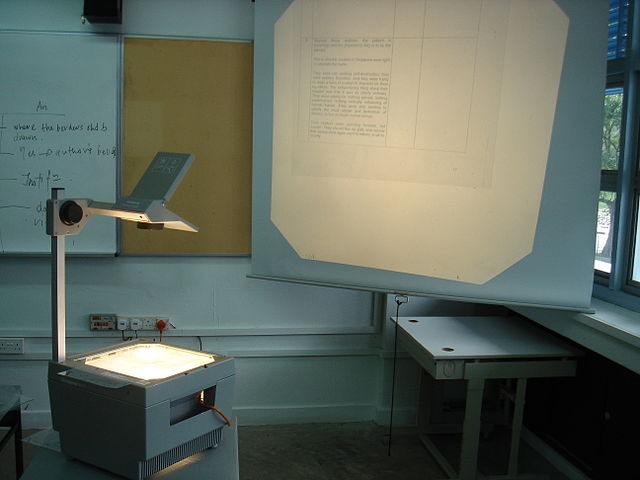 27
Kelebihan OHP
Guru dapat mempersiapkan materi pelajaran sebelumnya
Tidak menyebabkan tangan kotor
Dapat digunakan di ruang normal
Kontak antara guru-murid tetap berlangsung
Mudah digunakan
Dapat digunakan untuk audience yang banyak jumlahnya
Kelemahan OHP
Memerlukan persiapan matang dan terencana
Bahan-bahan cetak (gambar, majalah, koran) tidak dapat langsung diproyeksikan
Menguras banyak waktu,     tenaga, dan biaya
29
Slide (film bingkai)

Suatu gambar transparan yang yang diproyeksikan melalui alat yang disebut proyektor slide
Place your screenshot here
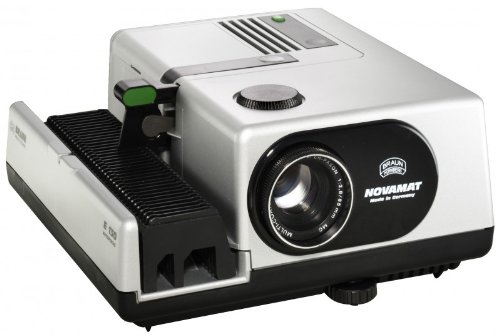 30
Kotak Slide
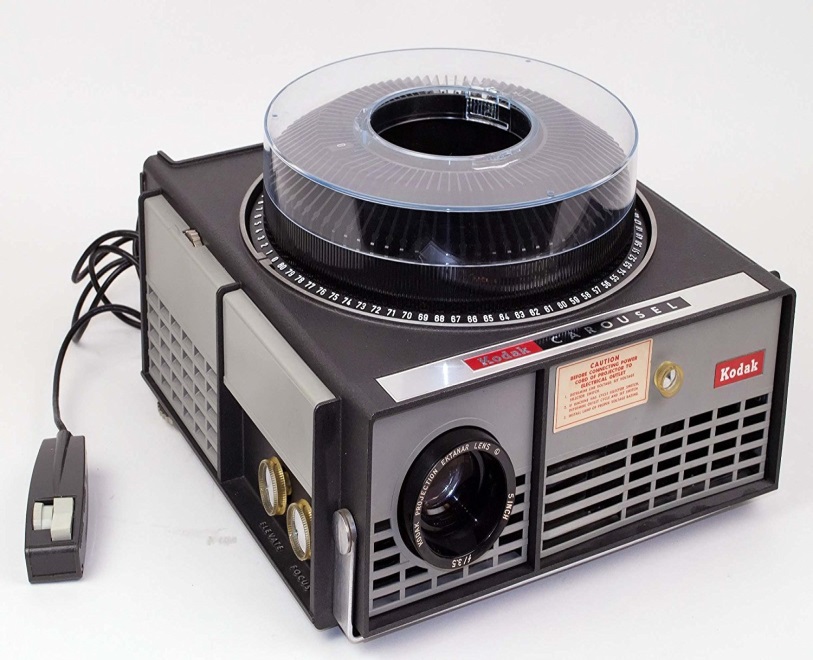 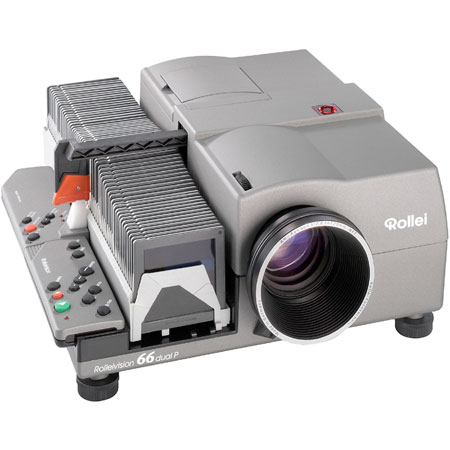 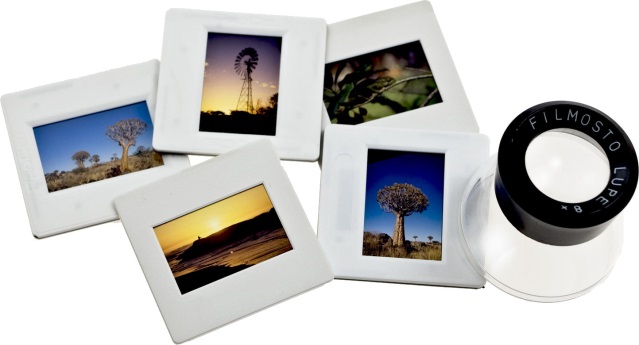 31
Kelebihan Slide
Materi pelajaran dapat dibuat sendiri
Lama penyajian gambar dapat diatur sendiri
Urutan gambar dapat diubah-ubah
Proyektor bersifat otomatis
Proyektor slide sederhana dan mudah digunakan
Kelemahan Slide
Pembuatan bahan membutuhkan     biaya yang mahal
Kesalahan menempatkan gambar   menyebabkan gambar terbalik di       layar
Membutuhkan keterangan yang       banyak dari guru
Memerlukan ruangan yang gelap
Filmstrip

Satu rol film transparan yang berisi serangkaian gambar mati yang saling berkaitan

Pada filmstrip, gambar digulung dalam suatu gulungan lalu dipertunjukkan dengan cara diputar
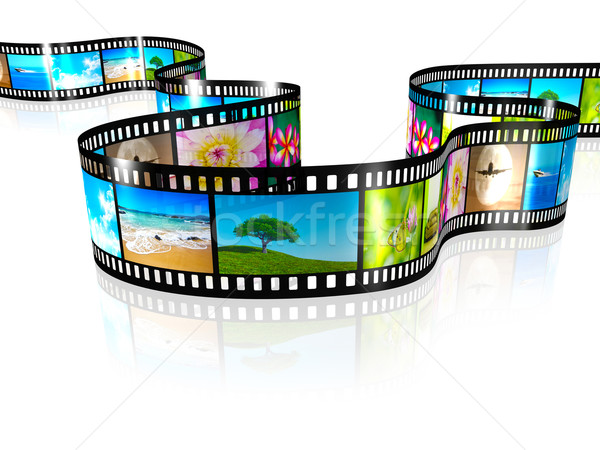 Place our screenshot here
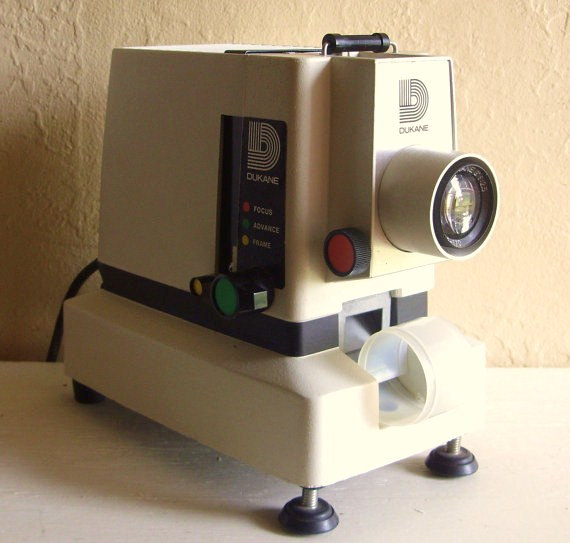 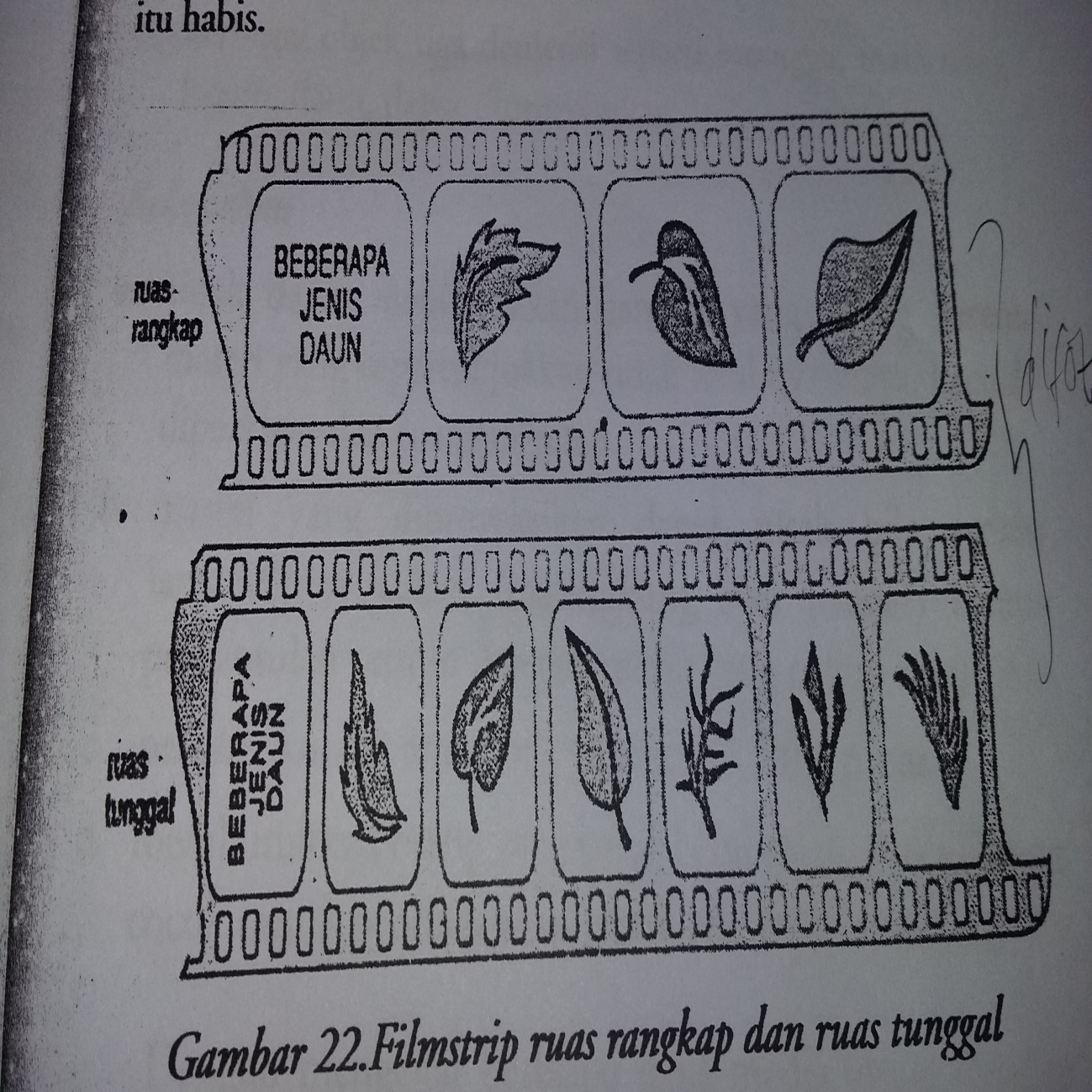 35
Kelebihan Filmstrip
Lebih padat karena dapat memuat puluhan gambar
Mudah disimpan
Mudah disiapkan (software&hardware)
Urutan tidak tercecer dan tidak terbalik
Kelemahan Filmstrip
Proyektor sukar diperoleh
Sukar untuk mengganti bila ada gambar yang rusak
Memerlukan ruang yang gelap
Gambar dapat tergores/rusak karena film tidak dibungkus
37
Opaque Projector

Proyektor yang digunakan untuk memproyeksikan benda-benda yang tidak transparan (gambar di buku, majalah, koran)
Place your screenshot here
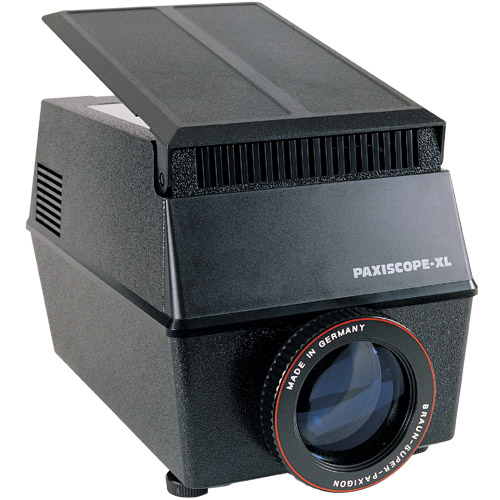 38
Kelebihan Opaque Projector
Berbagai materi pelajaran dapat    ditunjukkan secara langsung
Dapat dipaki berulang-ulang
Tidak membutuhkan banyak biaya
Dapat memproyeksikan objek 3D
Kekurangan Opaque Projector
Tidak dapat menunjukkan gambar yang terang
Materi yang diproyeksikan dapat rusak bila terlalu       lama diproyeksikan
Alat mudah panas
Membutuhkan ruangan yang gelap